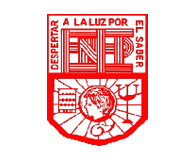 Escuela Normal de Educación Preescolar
Licenciatura en Educación Preescolar
  
Entrevista a niños en jornada de practica  
Curso: Estrategias para la exploración del mundo social
Docente: Marco Antonio Valdés Molina
Alumna: Jessica Paola Saucedo González 
Grado: 2° Sección: C   No Lista:19

20/Mayo/2021
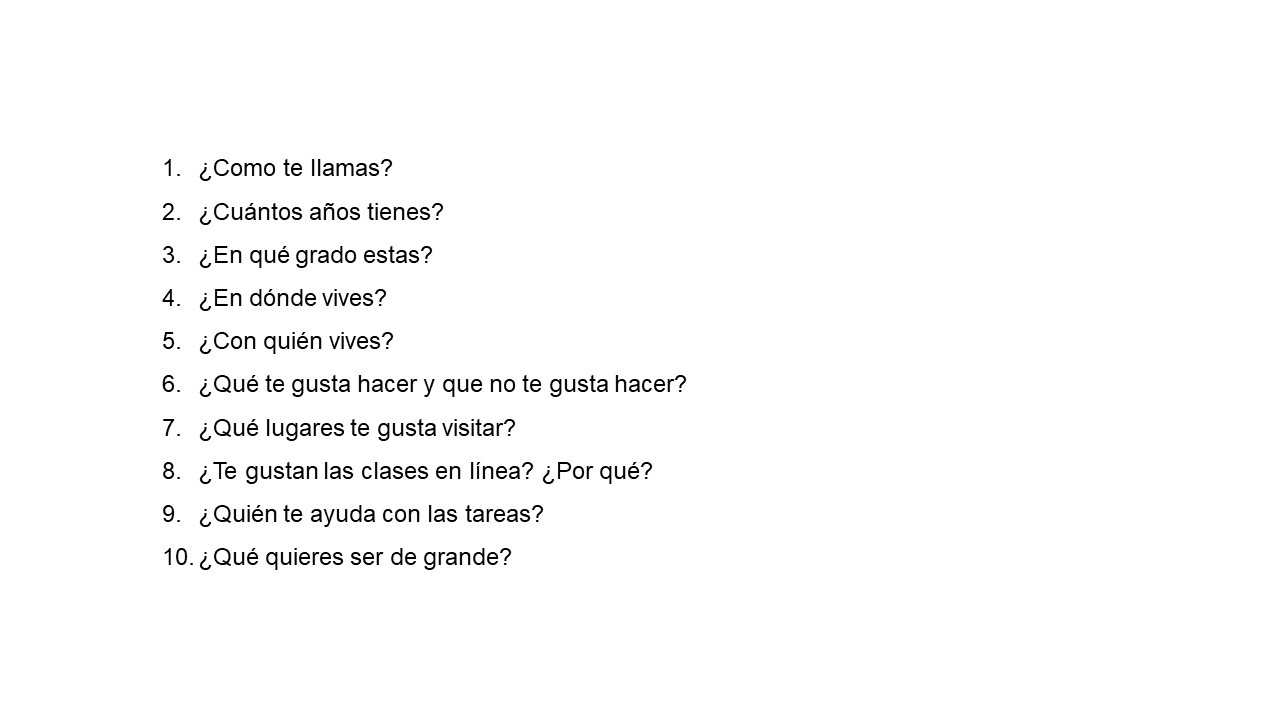 Las entrevistas se enviaron por medio de fotografías al grupo de WhatsApp del jardín, ya que los niños no tienen la posibilidad de conectarse a las plataformas en este caso zoom, solo una vez por semana y por corto tiempo.
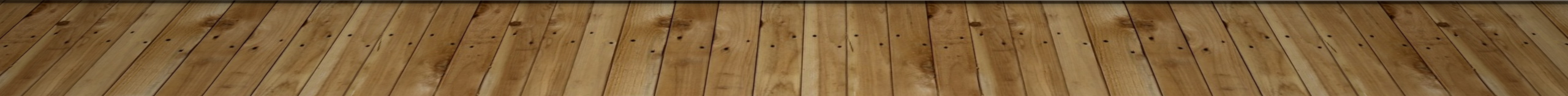 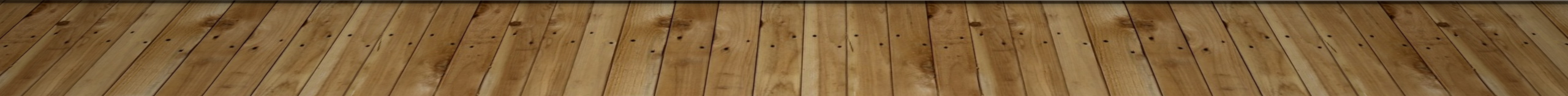 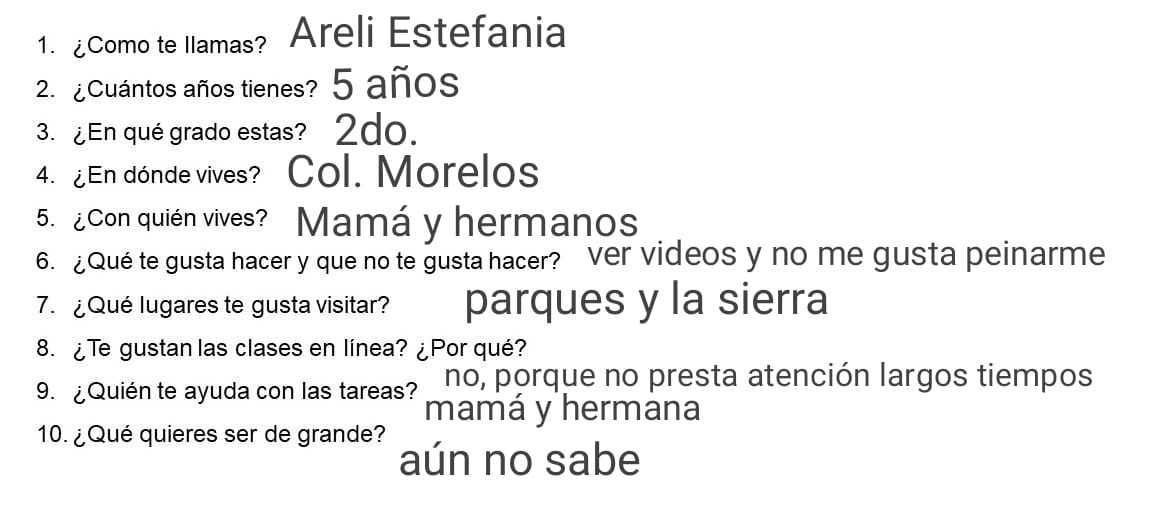 Respondió la mamá debido a que la niña es autista
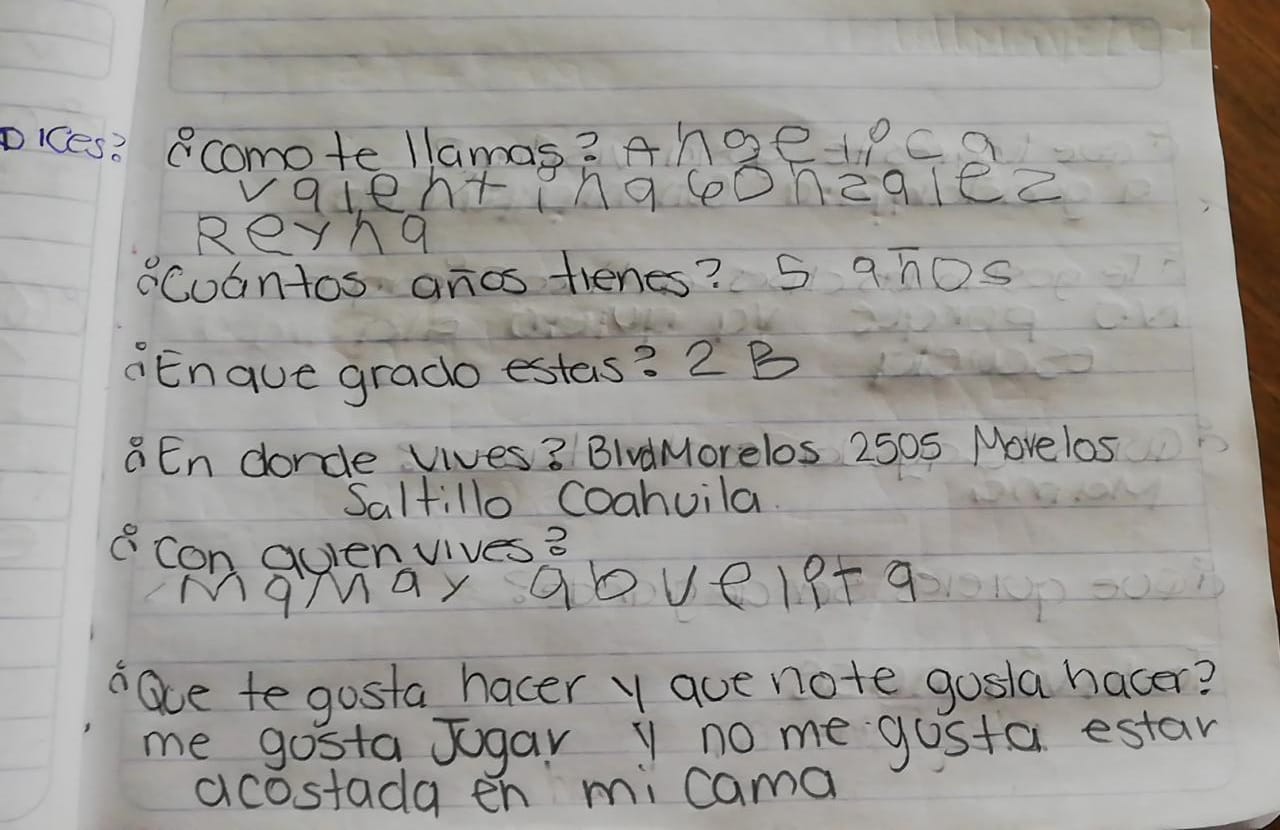 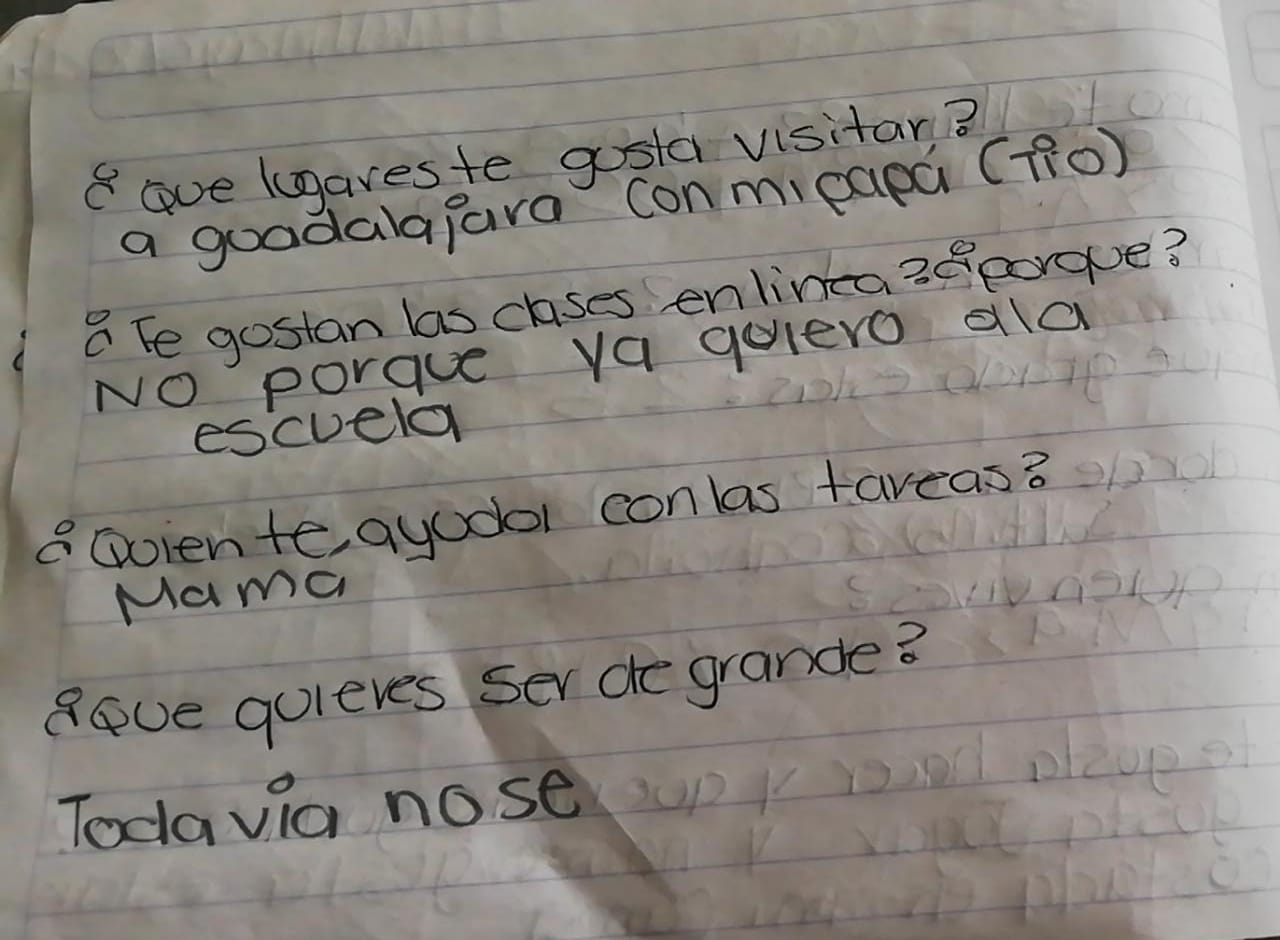 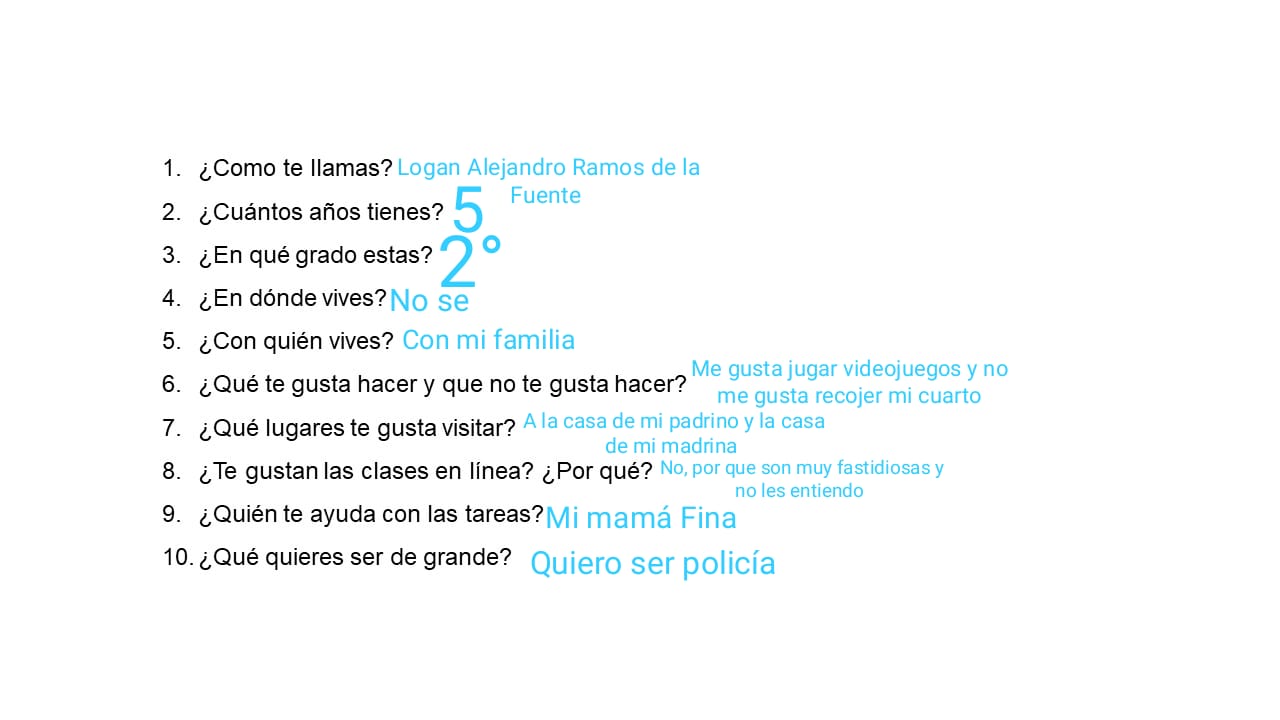 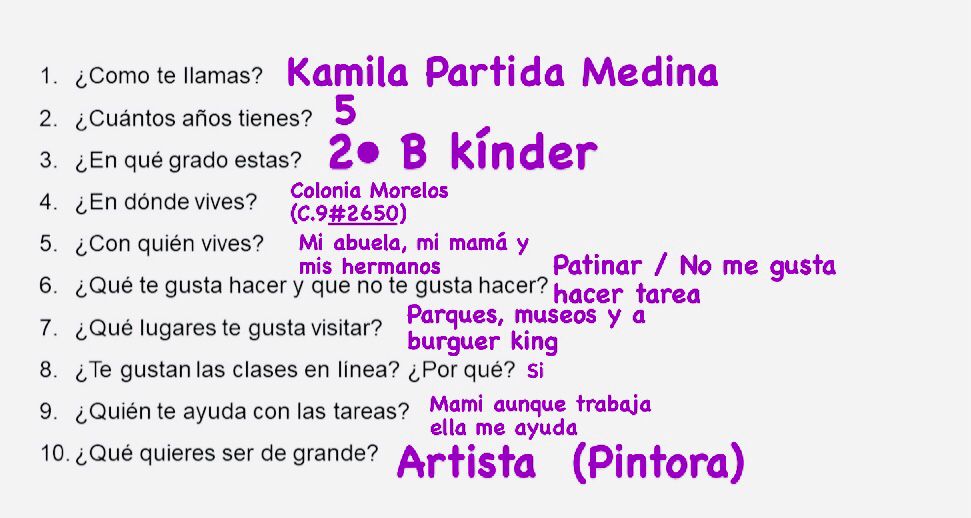 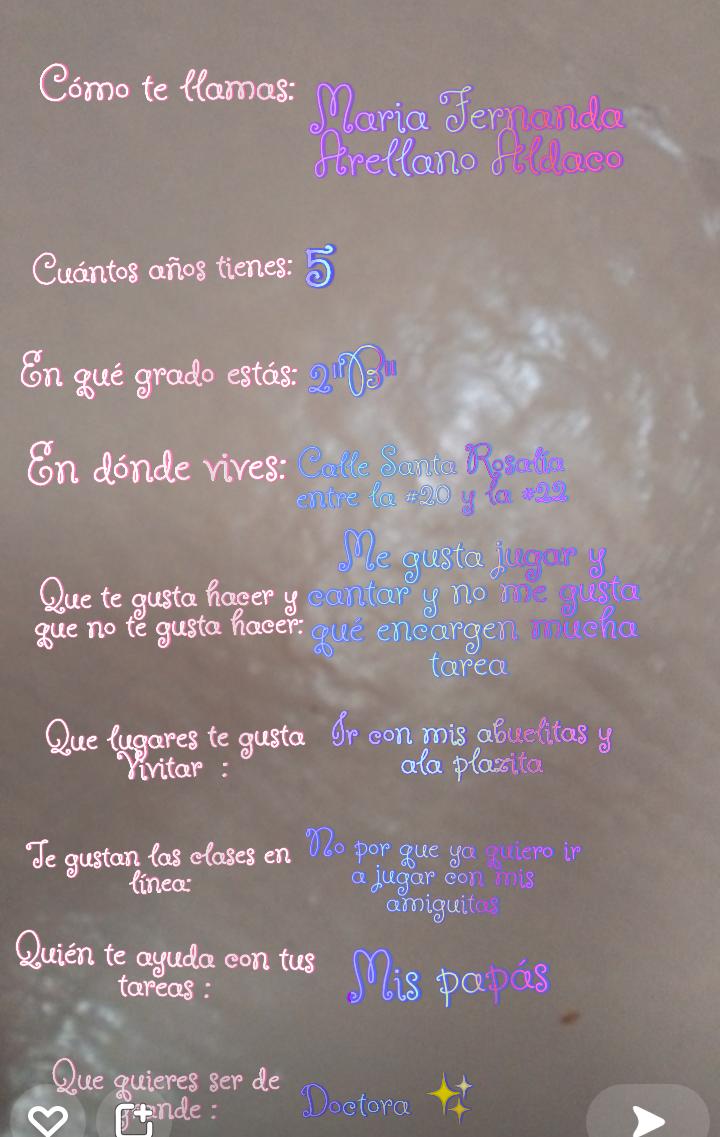